CEIS110 Final Course Project
2024 May Session
Keith Warren
Dr. Tilghman
Programming With Data
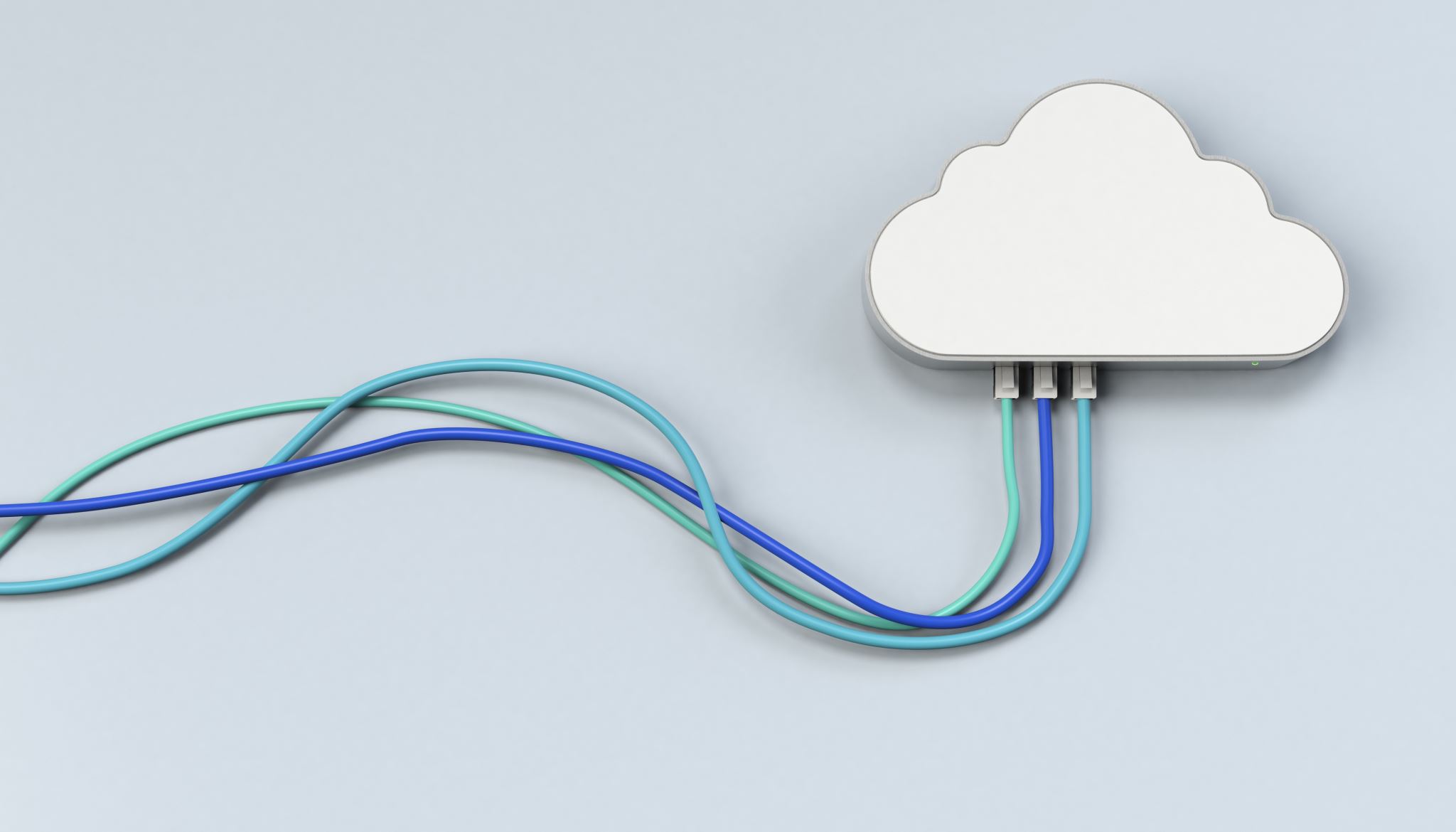 Introduction
The Volume of data is increasing at an exponential rate. This project leverages a cloud-based system to collect temperature and humidity data. Subsequently, the data is analyzed using programming and data analytics techniques.
Software Inventory
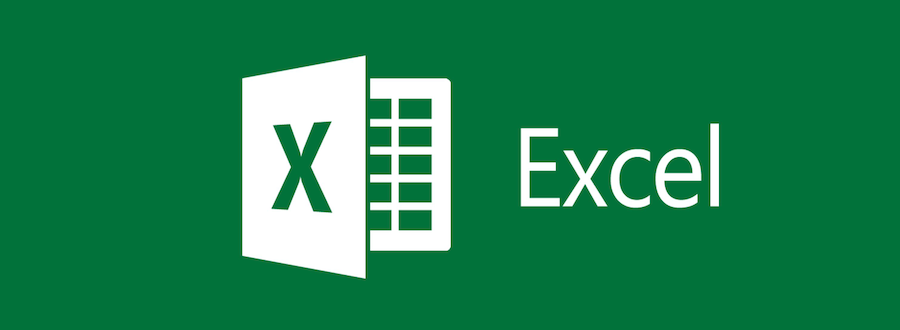 Software and tools used included – Python programming, Microsoft Excel and Replit software development platform
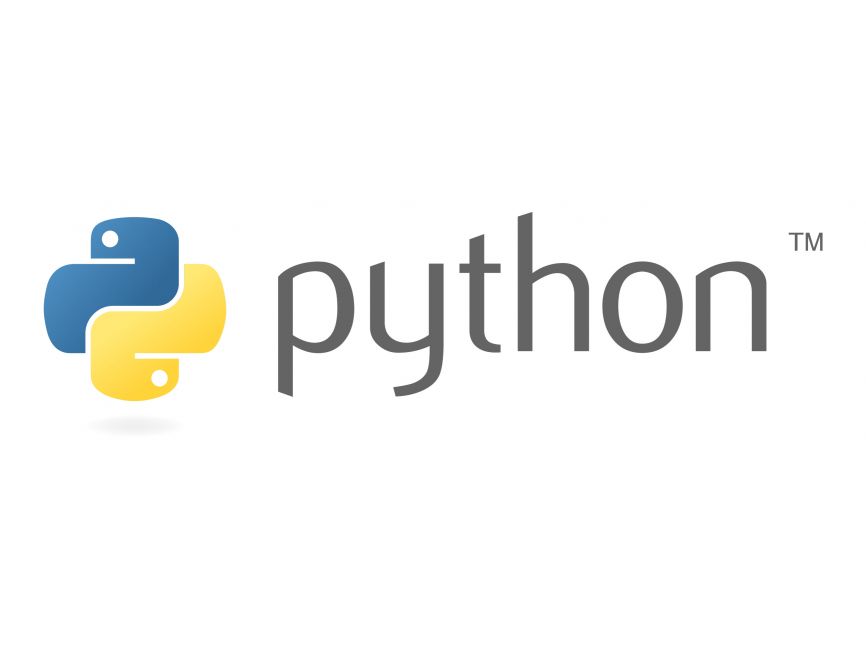 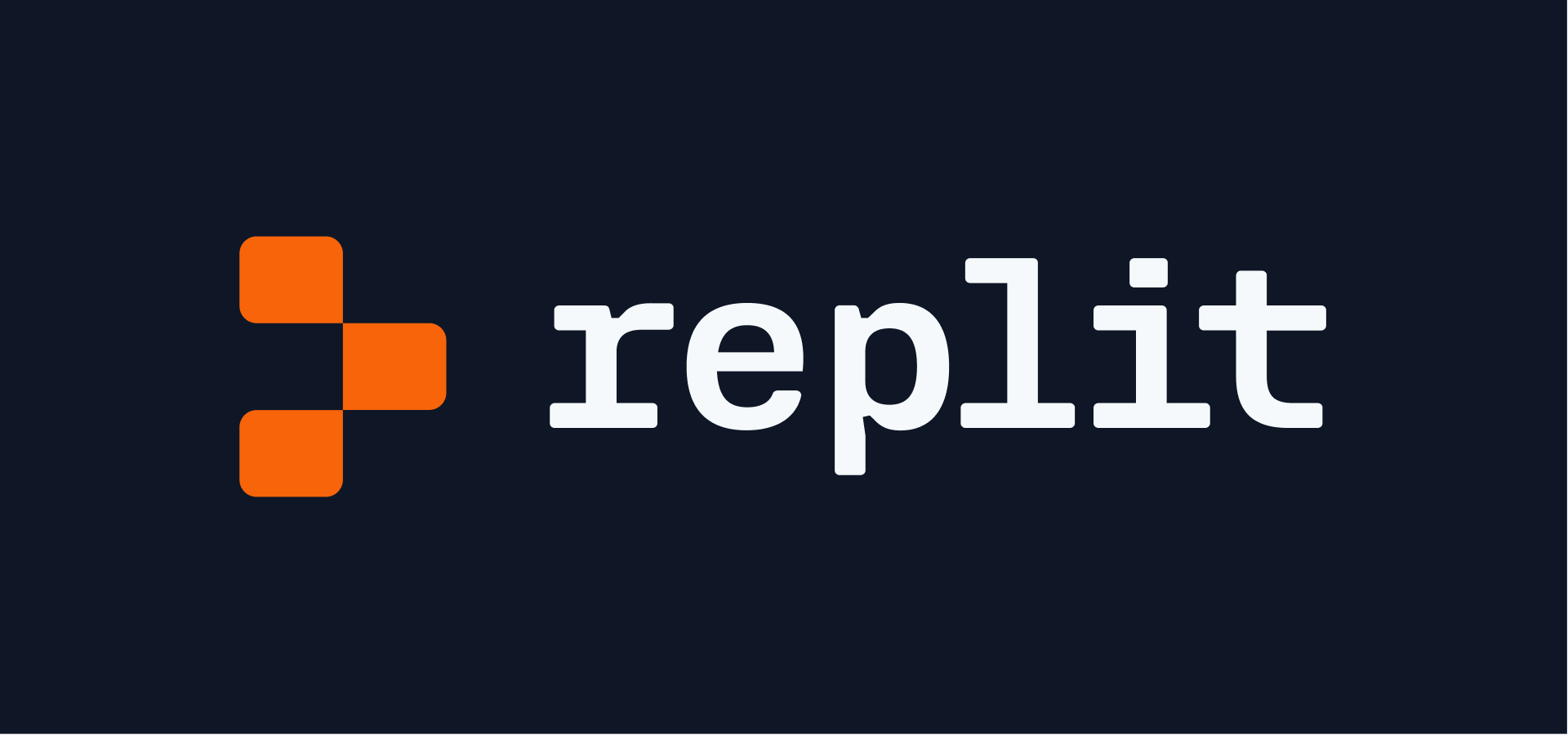 PLANNING & DESIGN
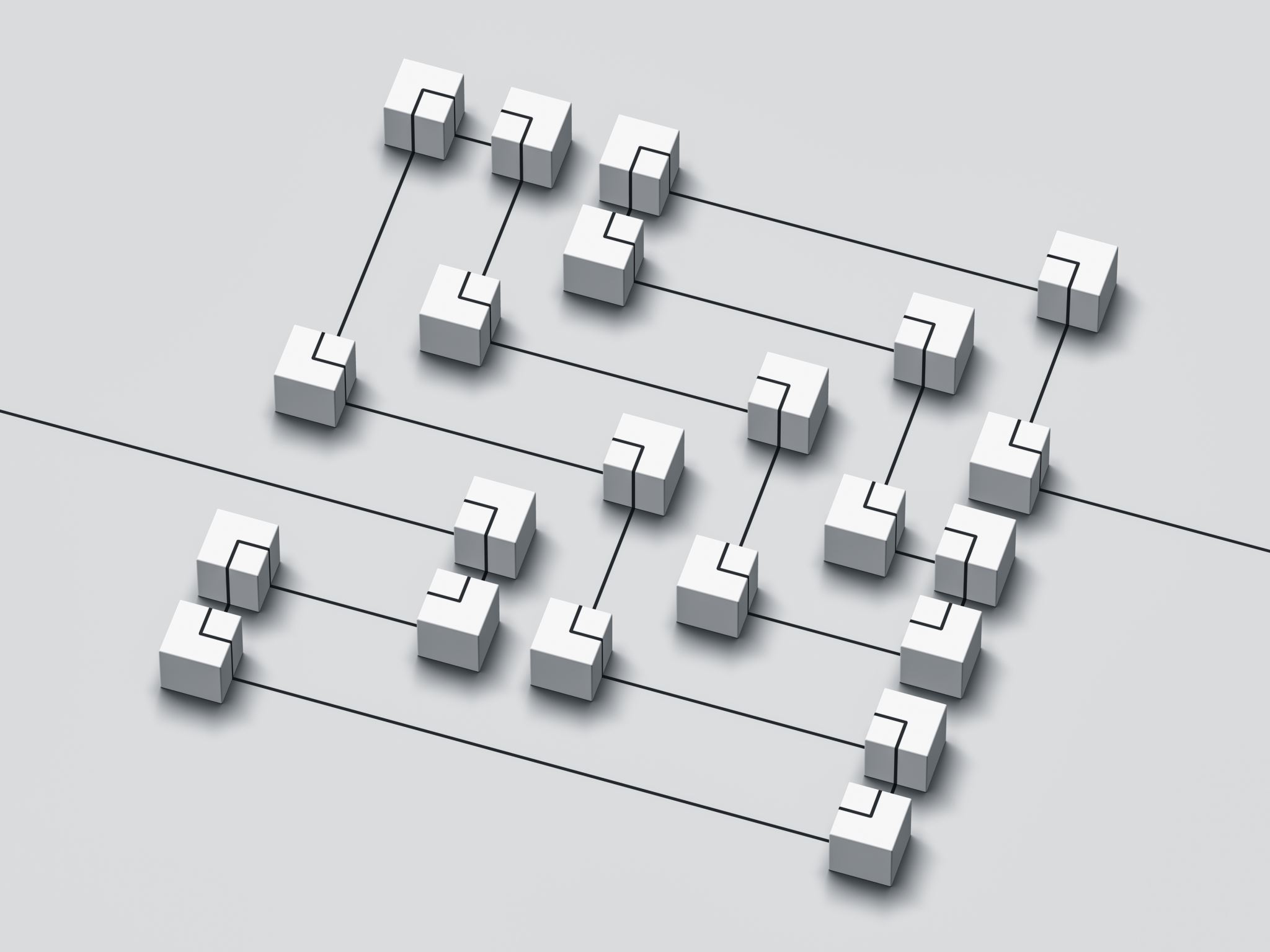 Flowcharts ?
Flowcharts visually represent processes or workflows. The flowchart created for this software development project showcases both the process and the final output. 
Many companies use flowcharts for clear and straightforward communication.
Flowcharts
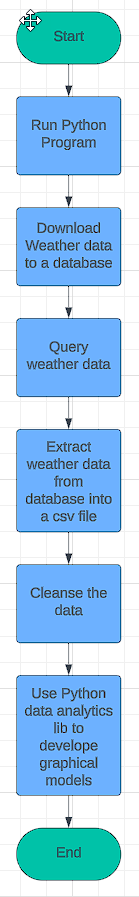 Include the following processes:
Run a basic python program
Download weather data to a database
Query the weather data 
Extract weather data from database into a comma separated file with python
Cleanse weather data
Use python data analytics modules to develop graphical models
Intro to Python
Include the following processes:
Python is a popular programming language used for game programming, data analytics and web development.
This program illustrates a selection control structure in python
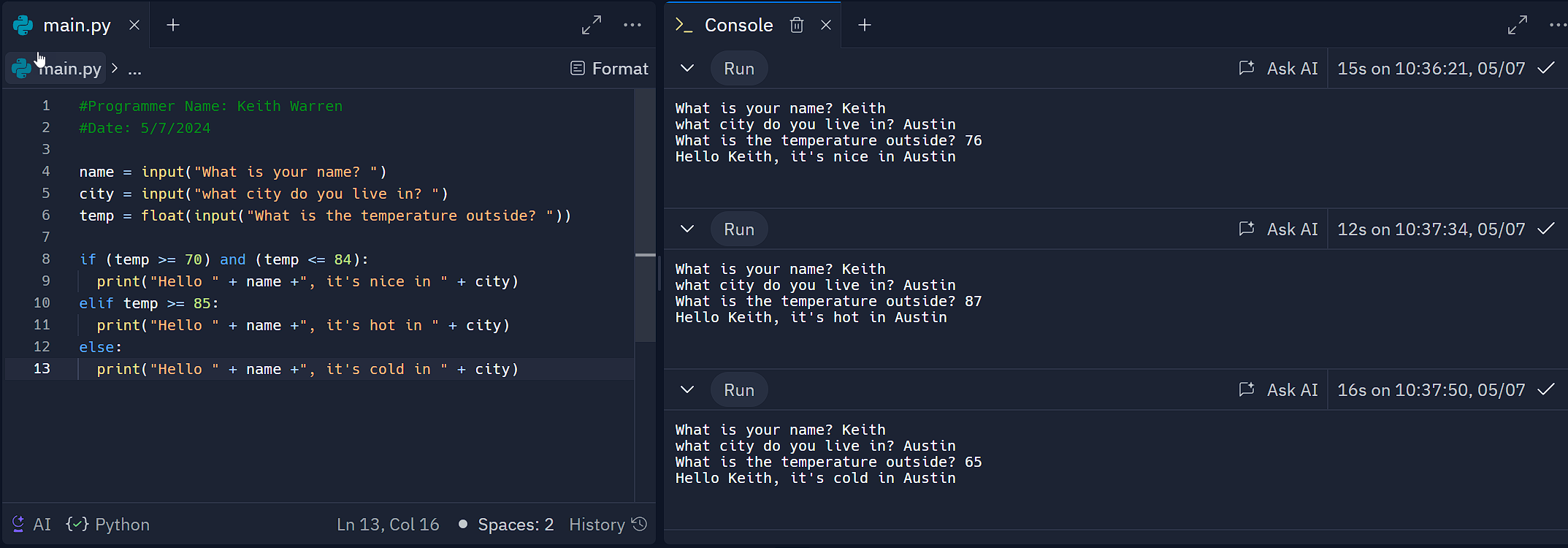 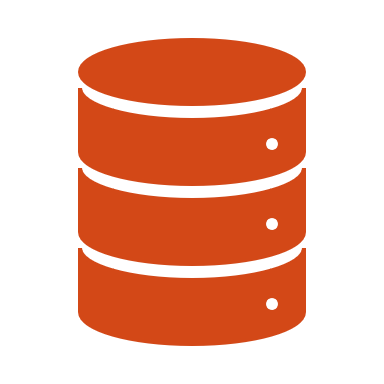 Collecting Temperature & Humidity data
Following the planning and design phase, I developed code to download a set of weather observations for Georgetown, Texas. This data was then stored in a local database table for later analysis.
BuildWeatherDb.py Code (screenshot)
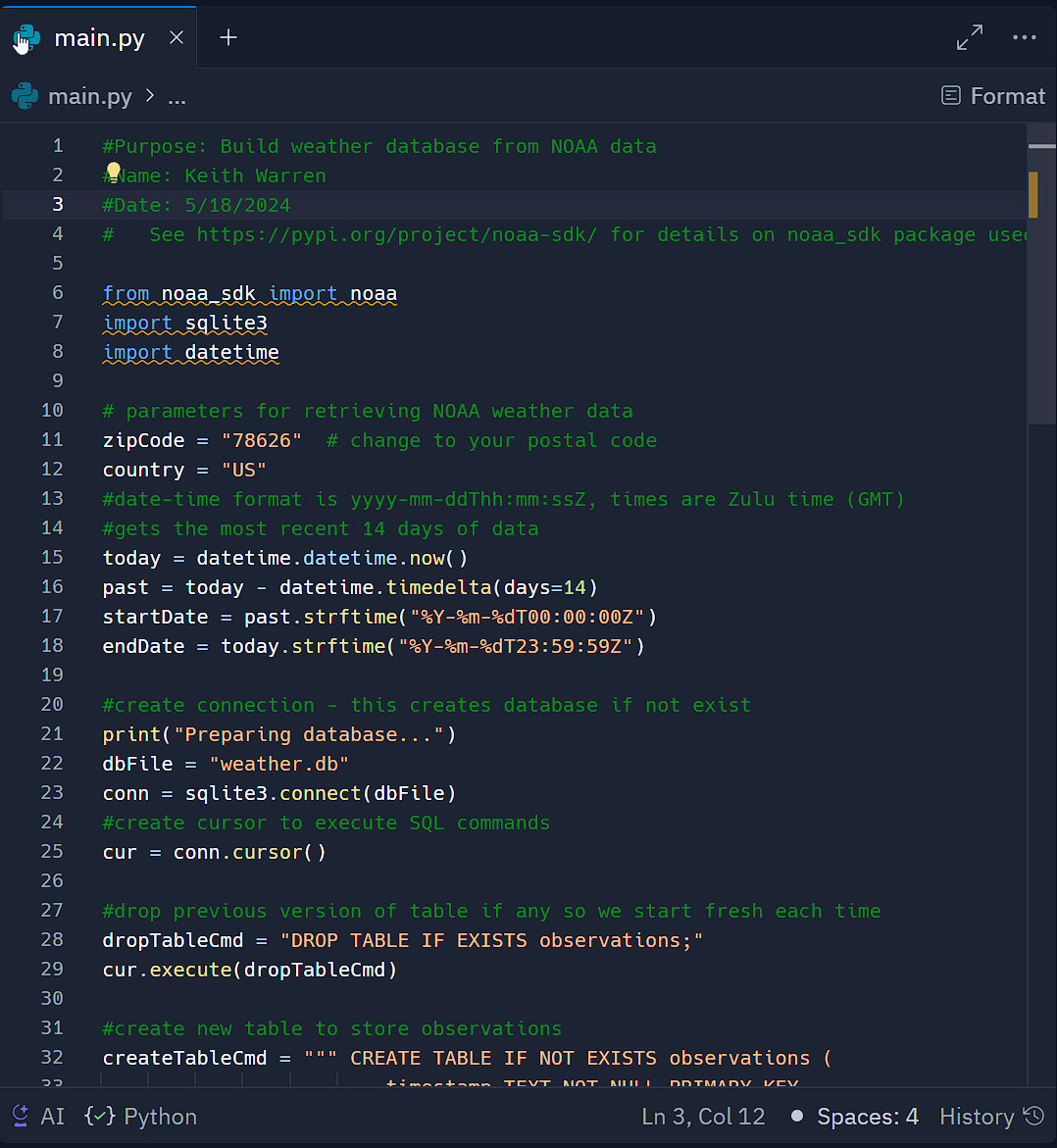 Screenshot of code in Replit:
The code creates a table named 'Observations' with the fields: 'timestamp', 'windspeed', 'temperature', 'relativeHumidity', 'windDirection', 'barometricPressure', 'visibility', and 'textDescription’. 
The database will be named 'weather.db' and stored in the same directory as the Python code.
WeatherDb.py file (screenshot)
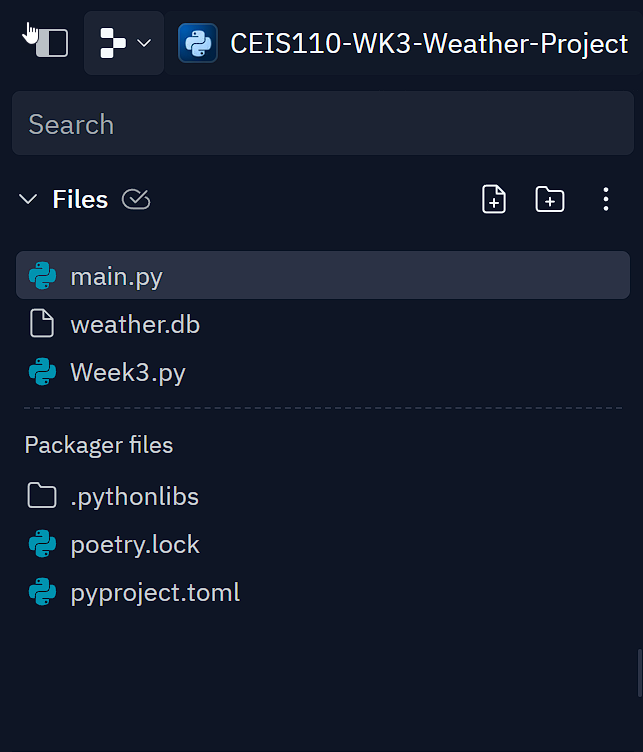 Screenshot of file in Replit:
The database named 'weather.db’ which is stored in the same directory as the Python code.
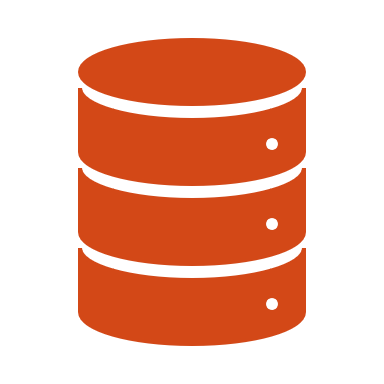 Querying the Database
Structure Query Language (SQL) is a programming language designed for managing and interacting with relational databases.
SQL was utilized to query the database and display the results.
Query to Retrieve all Columns & All Rows (screenshot)
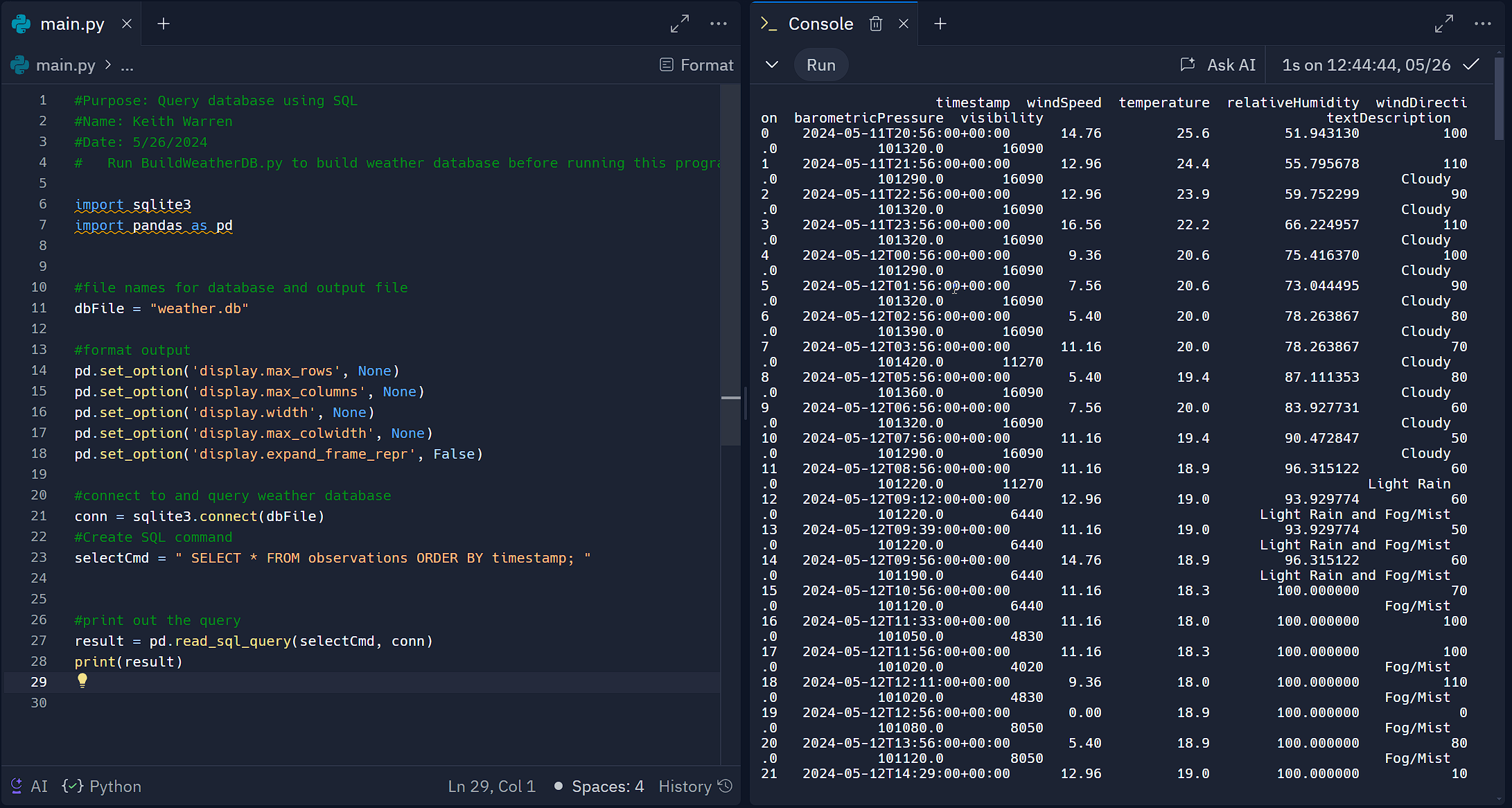 To retrieve all columns and rows, the SQL command ‘SELECT * FROM observations’ was executed, fetching all rows and columns from the observations table.
Query to Retrieve Lowest & Highest Temperatures (screenshot)
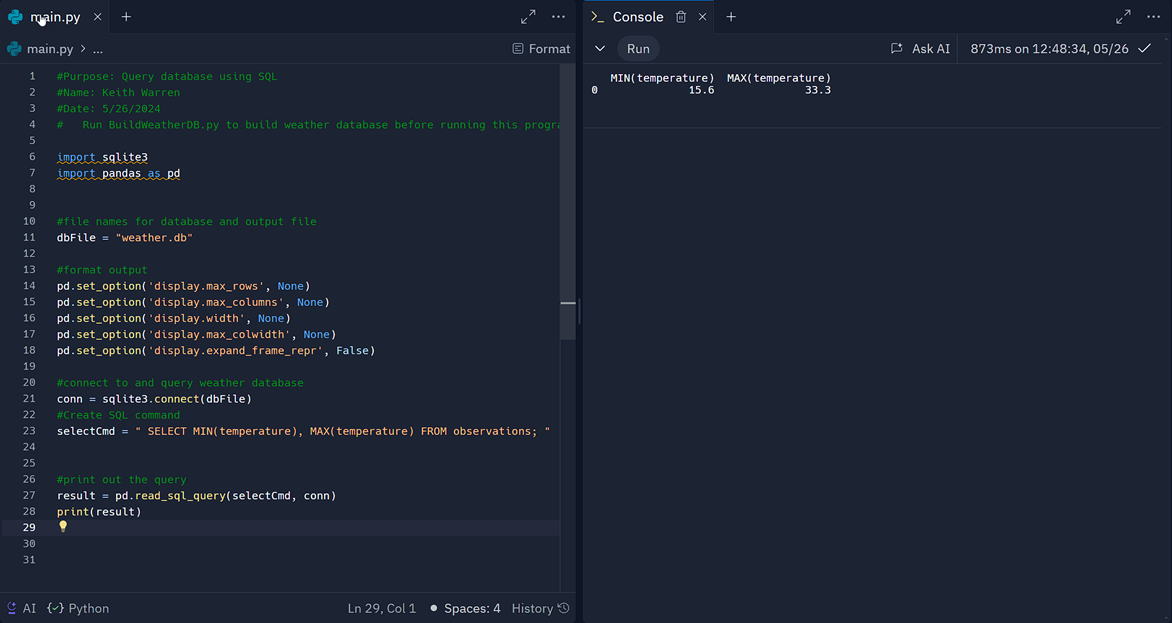 The minimum and maximum temperatures were obtained, and they are recorded in Celsius.
Query to Retrieve Clear Days (screenshot)
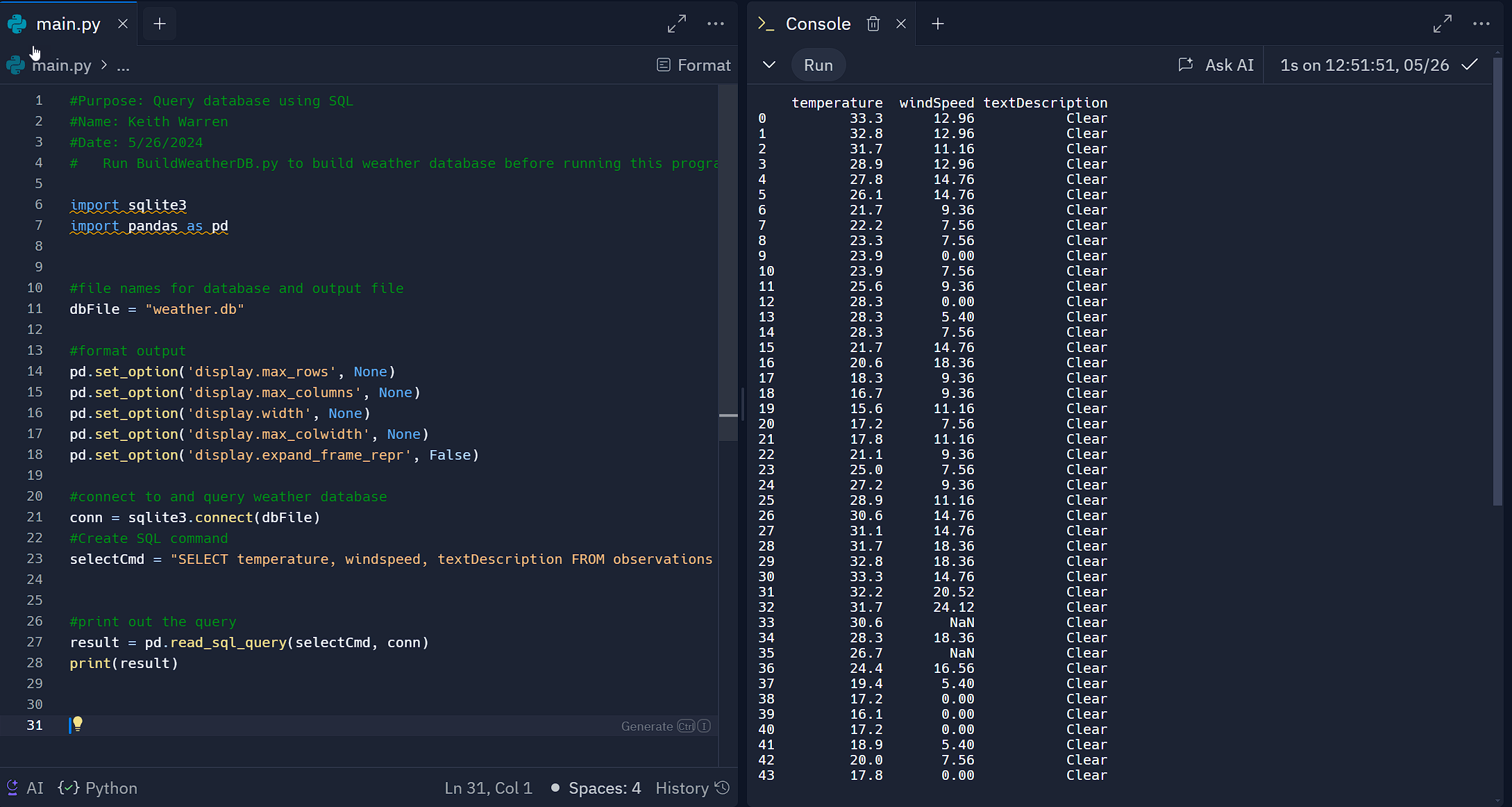 A new query was conducted to obtain the ‘temperature’, ‘windspeed’, and ‘textDescription’ for clear weather conditions.
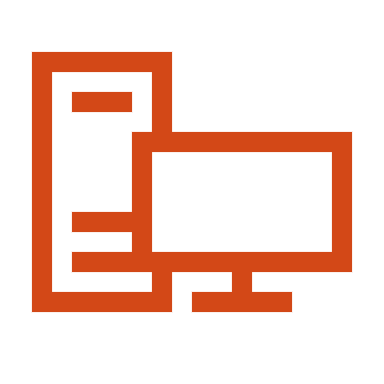 Data Cleansing
Data output from machines often contains errors and extraneous information. During data cleansing, programs can automatically format it for compatibility with other systems.

A Python program processes the data output by another Python program and saves it in a CSV file, making it accessible in Excel.

It's common for datasets to require cleaning to remove spurious or missing values. Ensuring the data is complete, valid, and standardized is crucial.
Extracting Temperature & Humidity using Python
The weather.db database could have null or missing values. This code fetches the temperature and humidity values exclusively, and saves them in a CSV file, with two files being generated (formatdata.csv and formatdata2.csv), each containing half of the rows. 
Any missing or invalid values are omitted from the file.
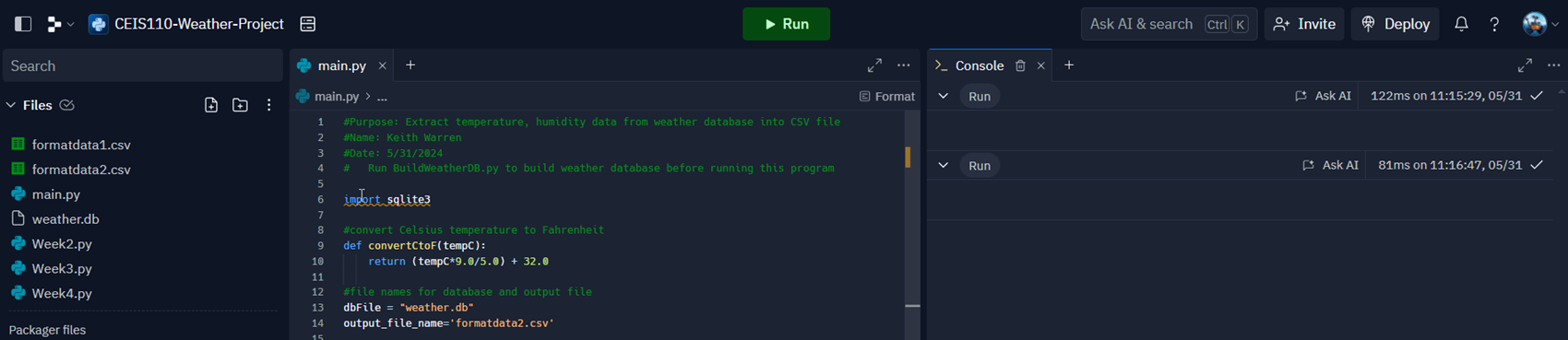 Data Formatted in Excel Spreadsheet
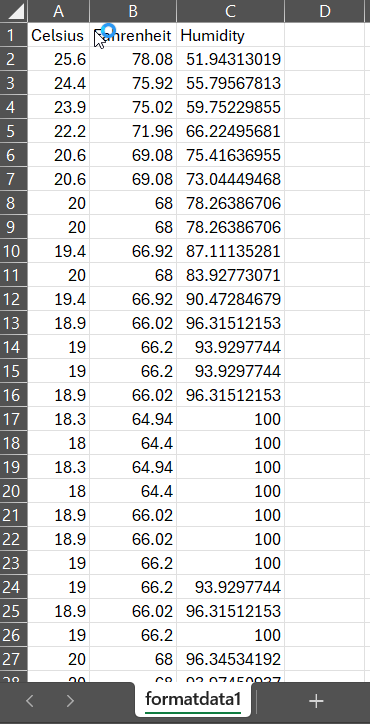 The python program created a formatdata.csv file
The file contains 3 columns: Celsius, Fahrenheit, and Humidity.
Statistics can be performed on this Excel spreadsheet.
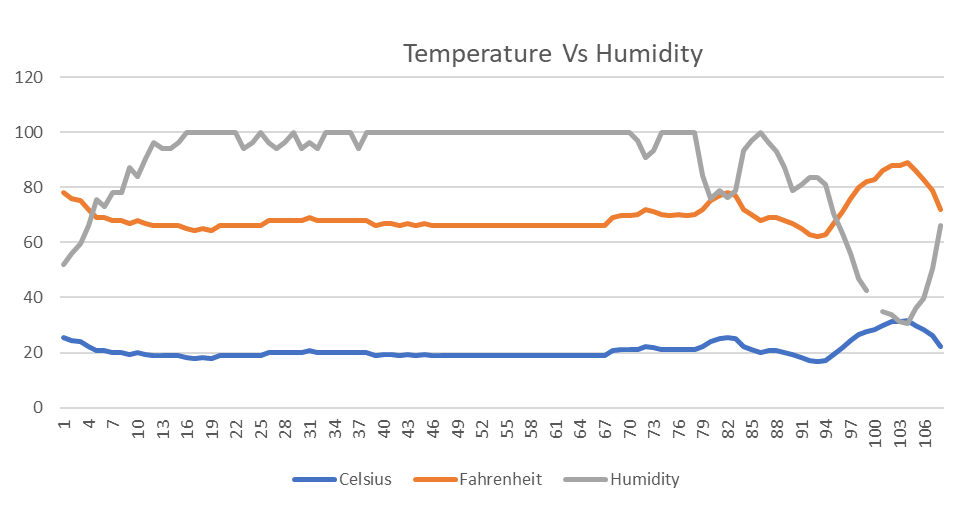 Data Visualization
An Excel line chart was created to display the Temperature and Humidity data for period 1.
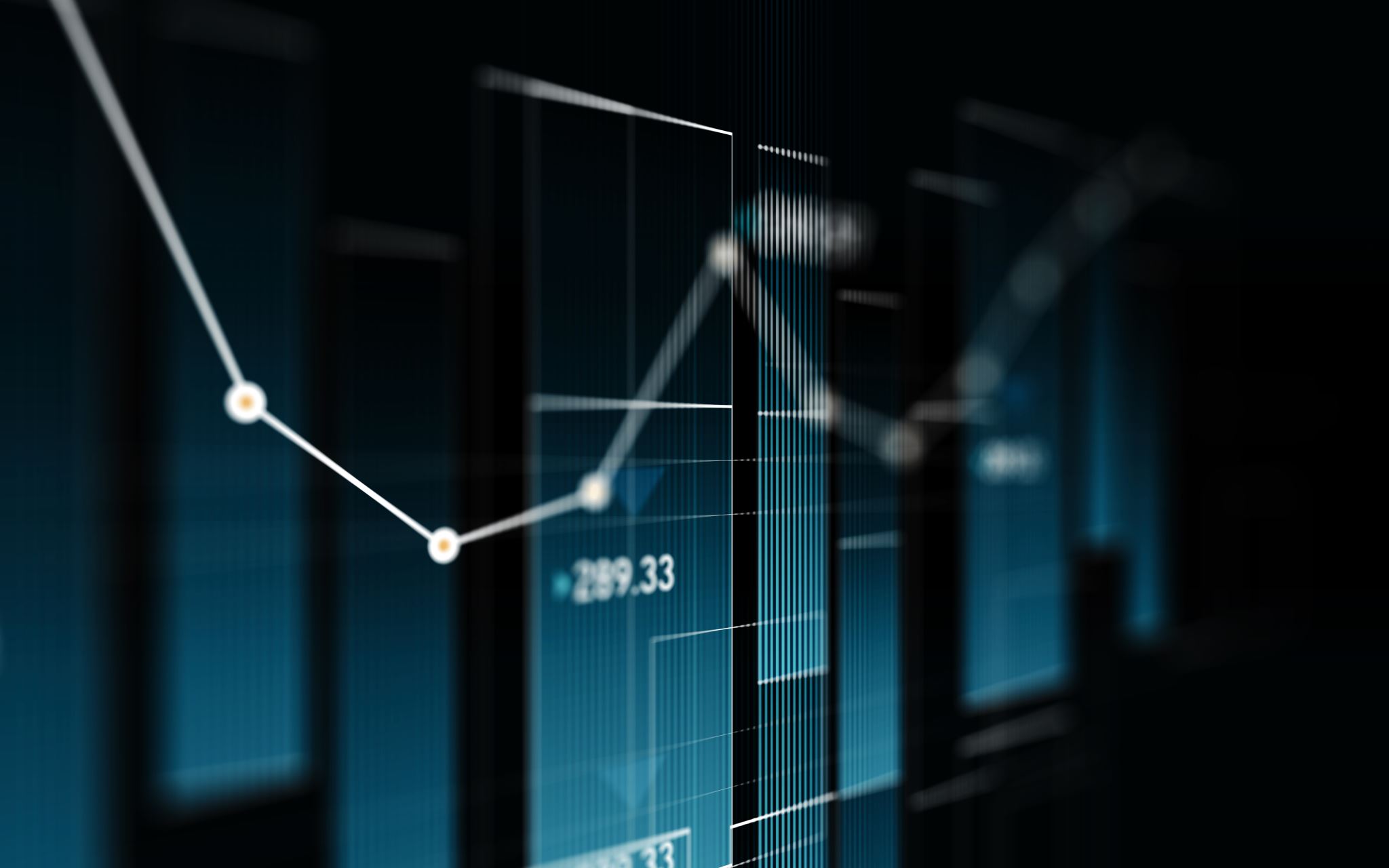 Data Analytics
Python data analytics modules allows users to develop charts and graphs depicting data.
Data sets can be manipulated and saved into tabular format.
The python data analytics modules are available as part of Anaconda.
Several plots were generated looking at humidity and temperature.
Finally, a prediction was made about the data.
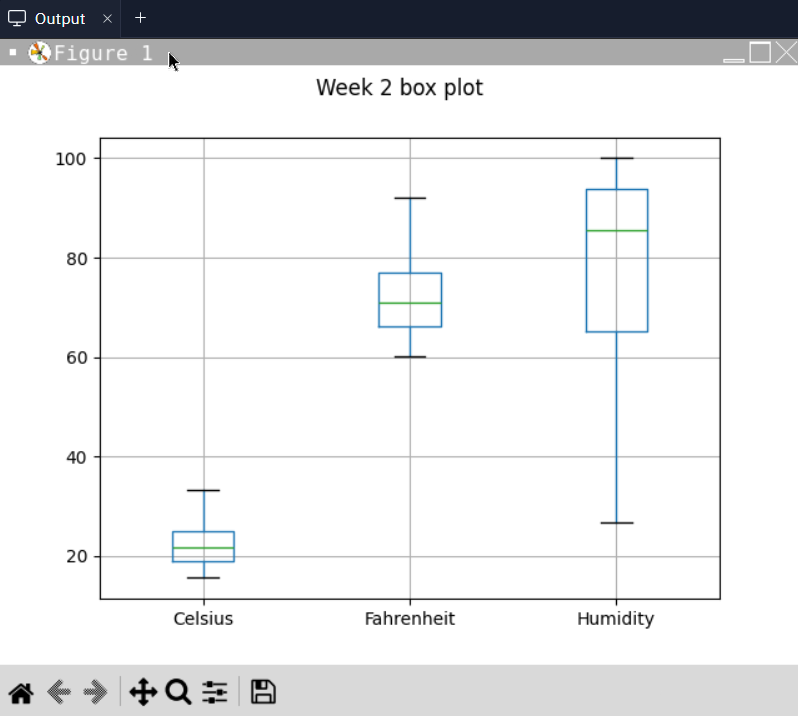 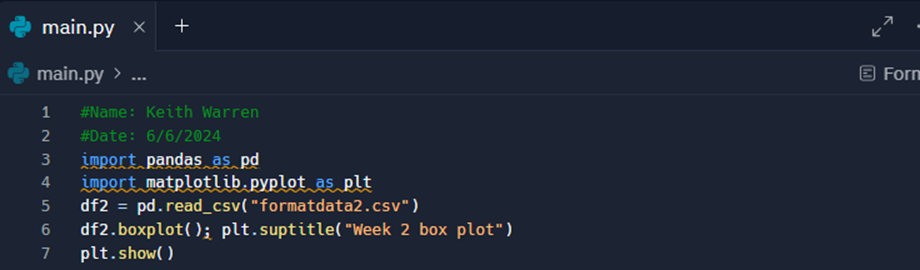 Box Plot
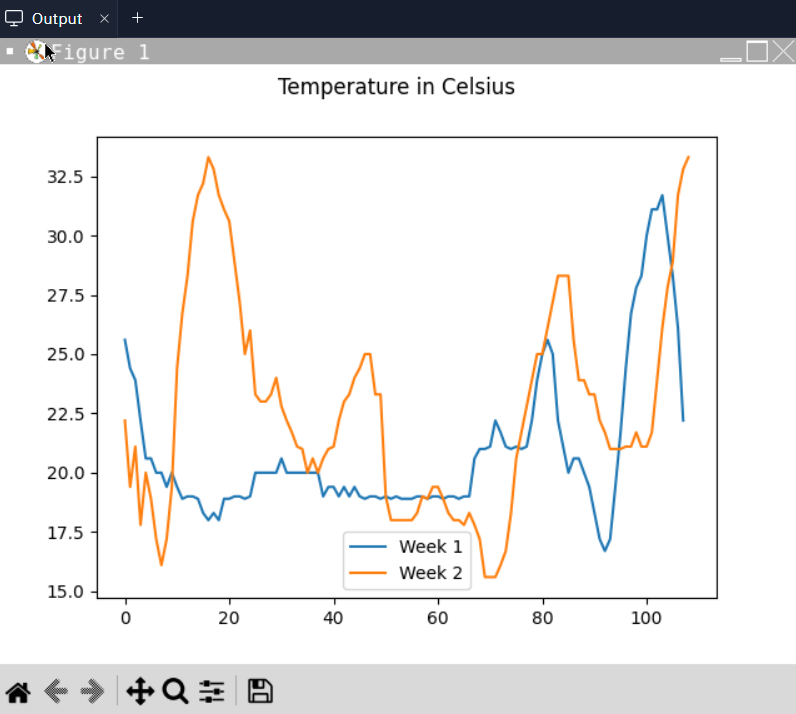 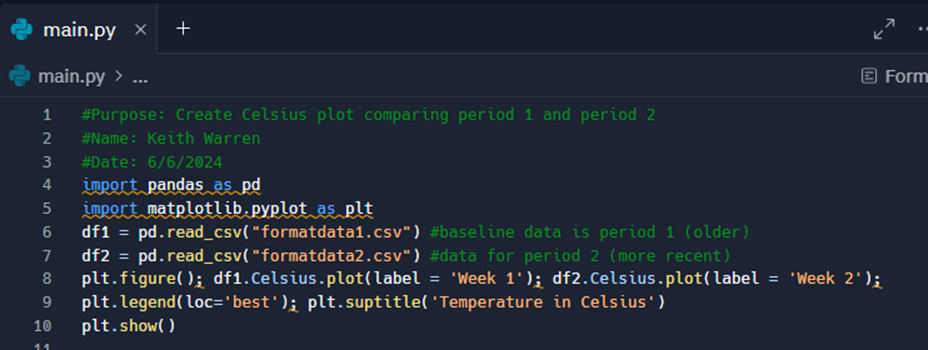 Line Plot
Analysis
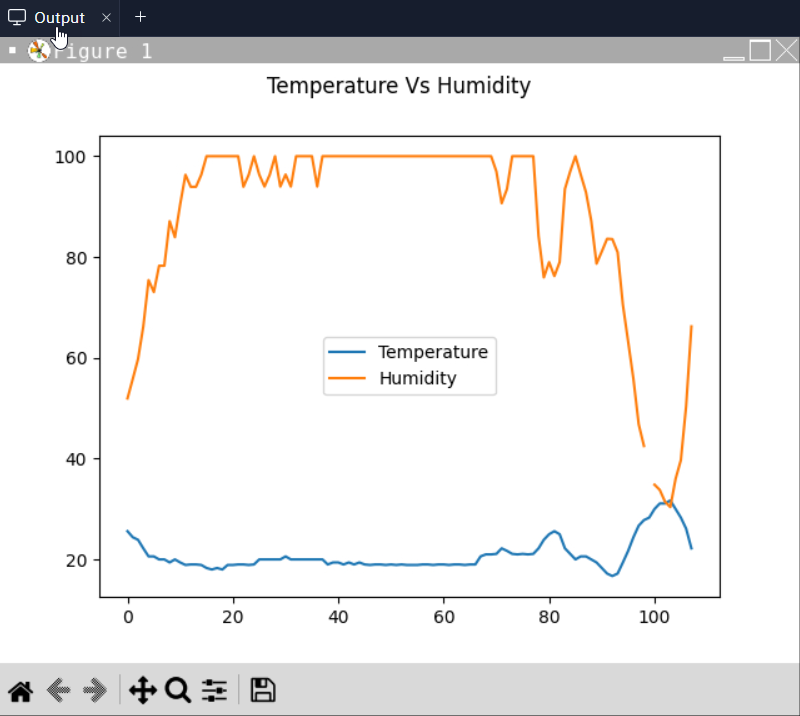 Is there a relationship between temperature and humidity?
Answer supported by Chart: There is very little change between temperature and humidity. Like the help video, there is a little inverse relationship in my data.
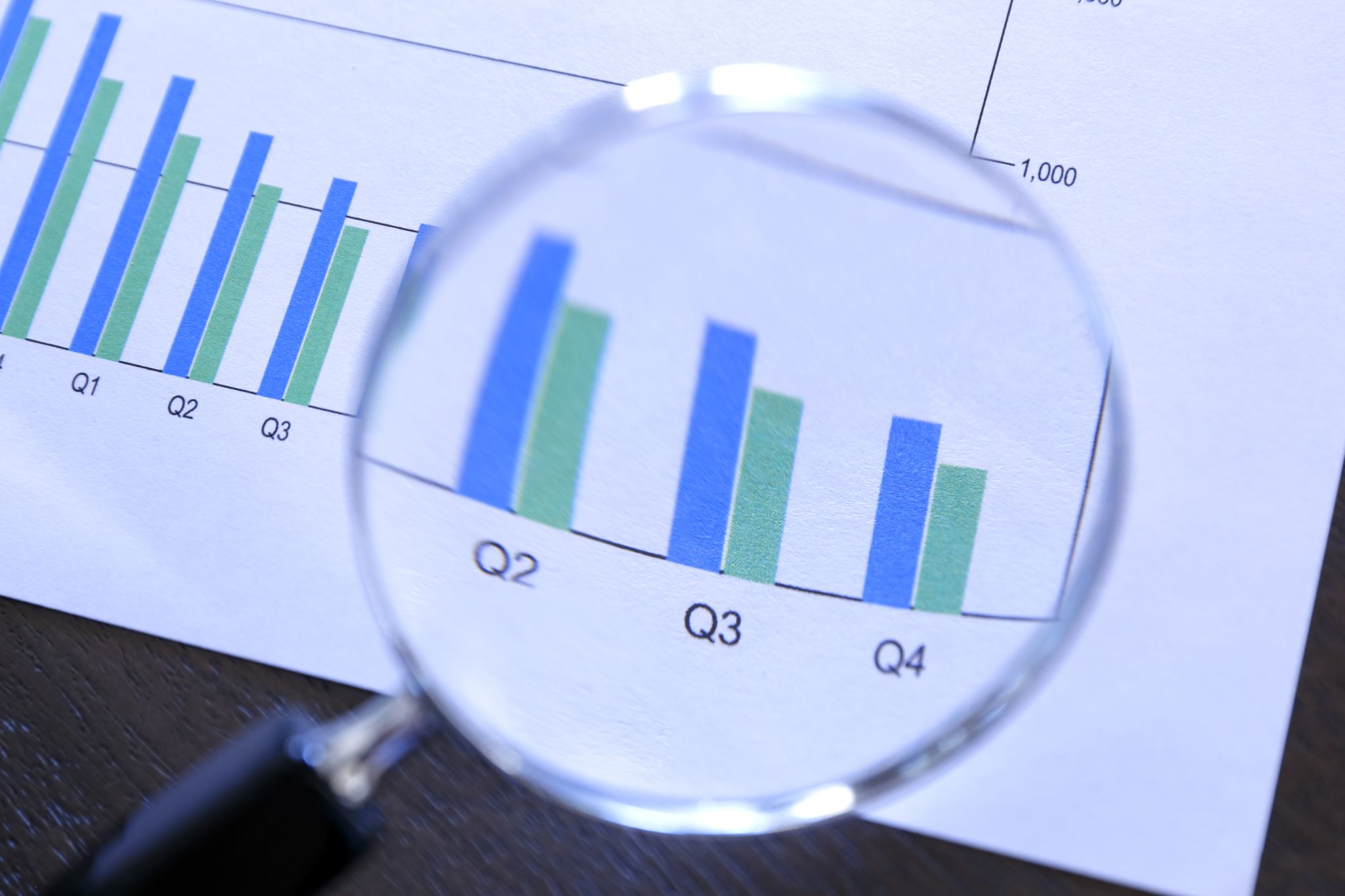 Prediction
Based on my analysis of the data, I predict that both the temperature and humidity will rise over the next coming hours  through the next few days.
Challenges
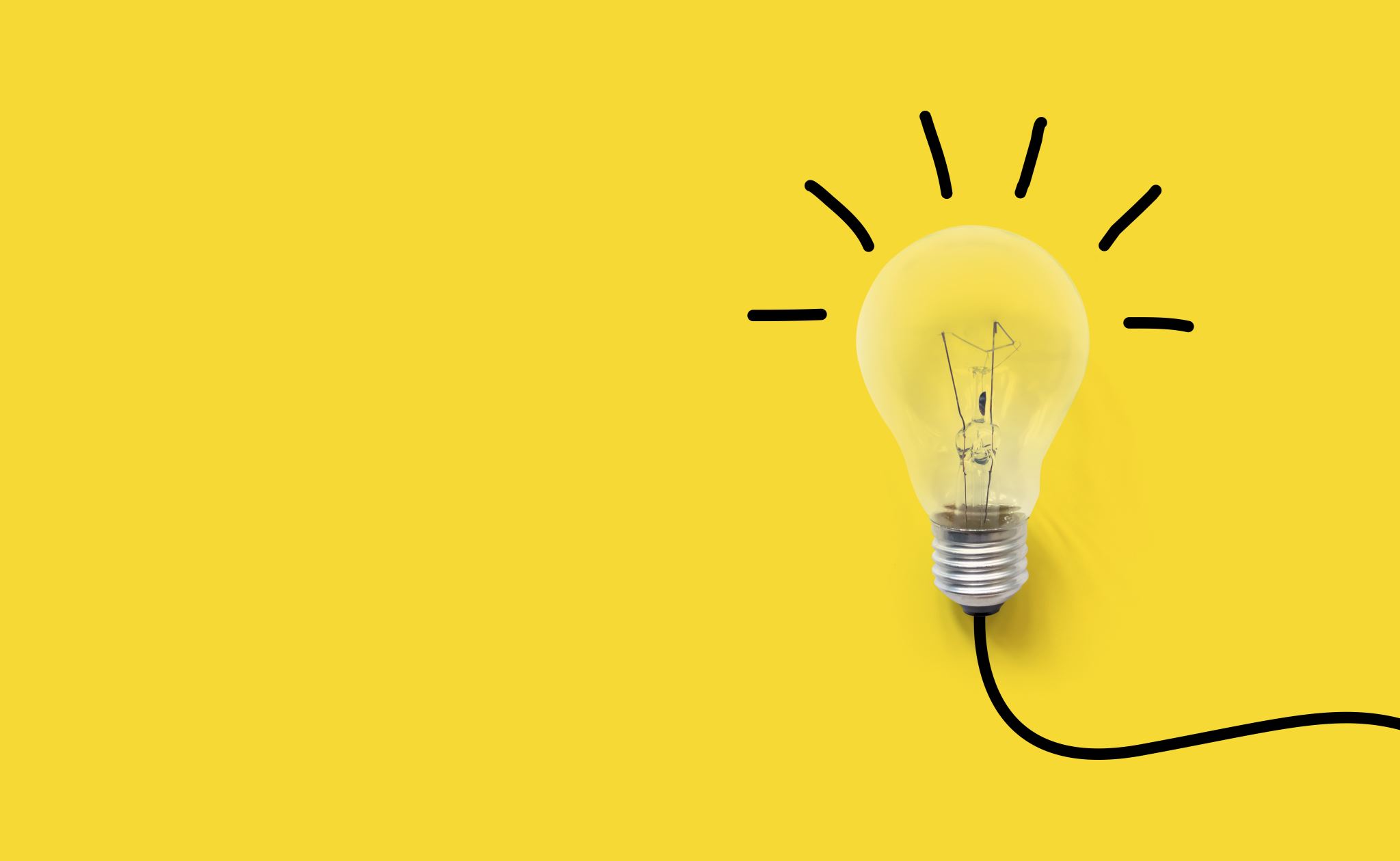 Career Skills
Based on the cloud-based system created to collect temperature and humidity data project during this course, here are some of the skills and competencies I developed to help advance my career. 

Skills Developed:
Analytical Skills: The ability to analyze data.
Basic Programming with Python: Being able to read, write and edit Python code.
Problem Solving: Being able to identify problems and develop efficient solutions.
Communication: The ability to create flowcharts and depict the plan of the project.
Adaptability: Willingness to learn and adapt to new technologies and methodologies.
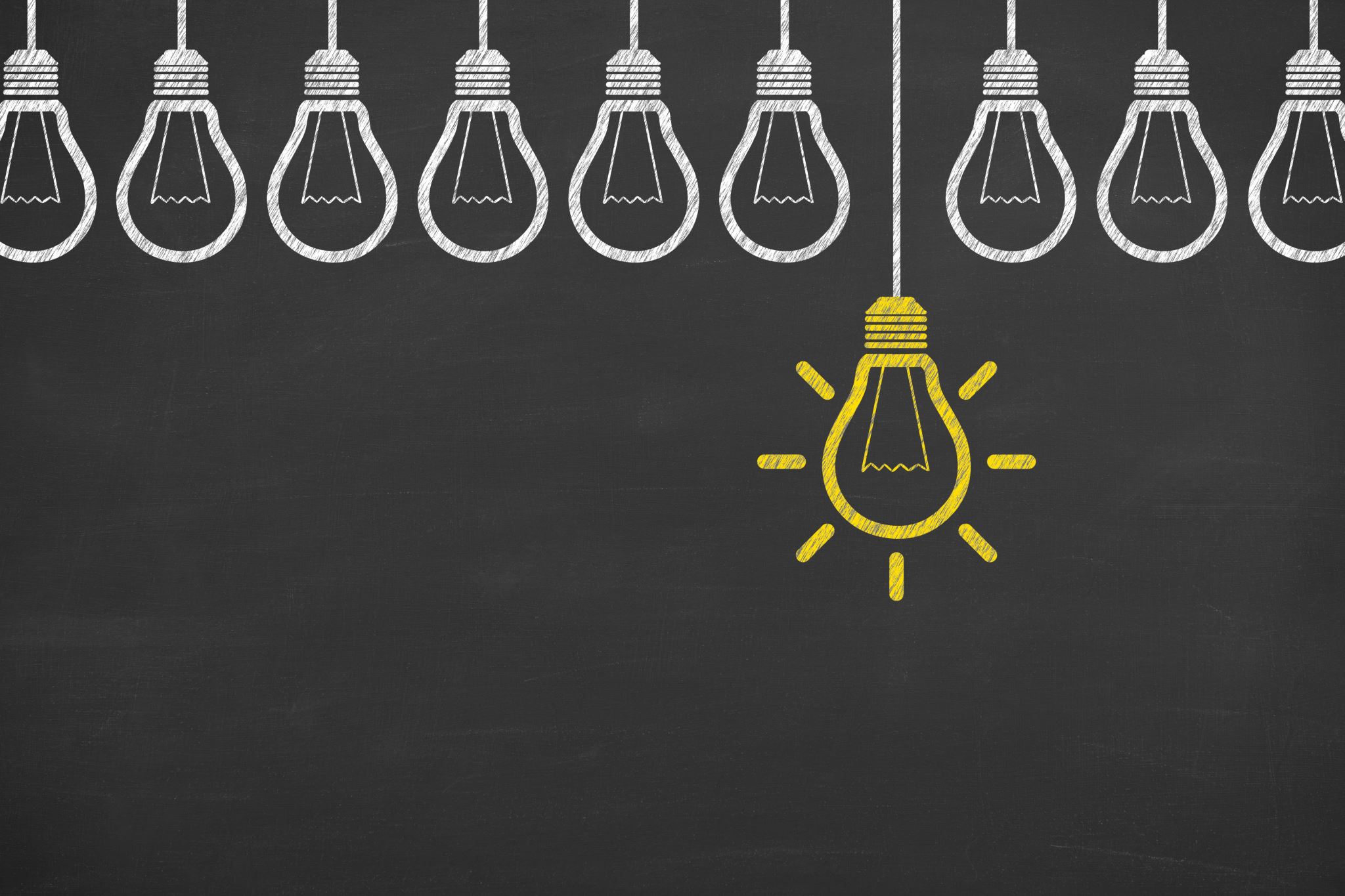 Conclusion
In summary, this course delved into the core concepts of data programming demonstrating how to utilize data sourced from a cloud service for data analytics tasks.
Creating this project offered a practical hands-on learning experience to apply the courses teachings.

Thank you!